لاميّةُ ابن الورديّ
الشّاعر : ابن الورديّ
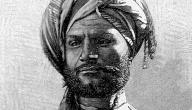 التّعريفُ بالشّاعرِ: عمر بن مظفّر بن أبي الفوارس بن الورديّ، من أدباء القرنين السّابع والثّامن الهجرييّن.
حول القصيدة : لاميّة ابن الورديّ هي لاميّة مشهورة من أجمل الّلاميّات الإرشاديّة، وهي عبارة عن نصائح شرعيّة وأخلاقيّة واجتماعيّة وسياسيّة وآداب وحكم وتجارب يوميّة.                                         
فائدة : لاميّة ابن الورديّ: قصيدة تنتهي أبياتها جميعًا بحرف الّلام وتسمّى قافيتها.
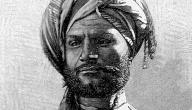 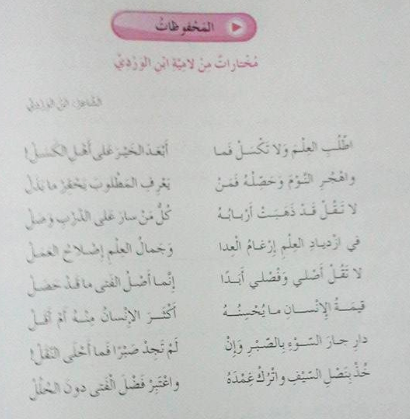 مختاراتٌ من لاميّة ابن الورديّ
اطْلُبِ العِلمَ ولا تَكْسَلْ فَما  
واهْجُرِ النَّوْمَ وَحَصِّلْهُ فَمَنْ 
لا تَقُلْ  قَدْ ذَهَبَتْ أَرْبابُهُ 
في ازْديادِ العِلمِ إِرْغامُ الْعِدا 
لا تَقُلْ أَصْلي وَفصْلي أَبَدًا 
قيمَةُ الإِنْسانِ ما يُحْسِــــــــنُهُ  
دارِ جارَ السّوءِ بالصّبْرِ وَإِنْ
خُذْ بِنَصْلِ السّيفِ واتْرُكْ غِمْدَهُ
أَبْعَدَ الخَيْرَ عَلى أَهْلِ الكَسَلْ!       
يَعْرِفِ المَطْلـــــــوبَ يَحْقِرْ ما بَذَلْ 
كُلُّ مَنْ سارَ عَلى الَّدرْبِ وَصَلْ 
وَجَمالُ العِلْمِ إِصــــــــــــــــلاحُ العَمَلْ 
إِنَّما أَصْلُ الفَتى ما قَدْ حَصَـــــــلْ 
أكْثَرَ الإِنْســـــــــــانُ مِنْـــــــــهُ أَمْ أَقَــــــلْ 
لَمْ تَجِدْ صَبْرًا فَما أَحْلَى النّقَــــــلْ! 
واعْتَبِرْ فَضْلَ الْفَتى دونَ الحُللْ
البيت الأوّل:
اطْلُبِ العِلْمَ وَلا تَكْسَلْ فَما         أَبْعَدَ الخَيْرَ على أَهْلِ الكَسَلْ ! 

        أهل الكسَل: الكسالى 
         ما أبعد الخير: أسلوب تعجّب 

الشّرح : الدّعوة إلى طلب العلم والبعد عن الكسل.
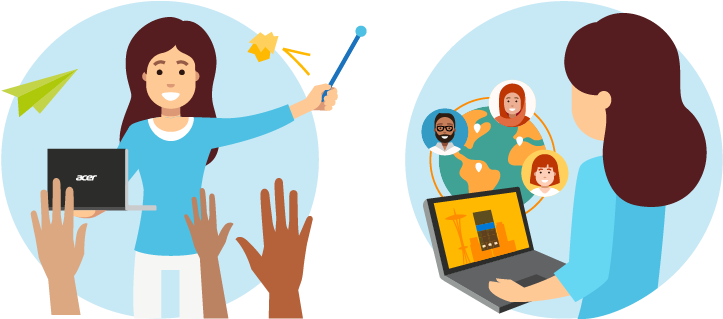 البيت الثّاني:
واهْجُرِ النَّوْمَ وَحَصِّلْهُ فَمَنْ          يَعْرِفِ المَطلوبَ يَحقِرْ ما بَذَلْ
                                  
اهجر النَّوم: اتركه                                         
يحقِر: يستهينُ به                                           
  ما بذلَ: ما صَنعَ                                            
                                          
الشّرح : الإنسان الّذي يعرف ما هو طلبه وهدفه  يرى إنجازاته دائمًا قليلة.
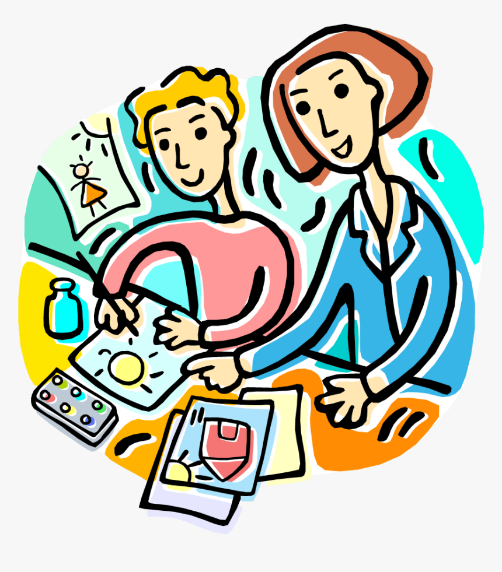 البيت الثّالث:
لا تَقُلْ قَدْ ذَهَبَتْ أَربابُهُ          كُلُّ مَنْ سارَ على الّدربِ وَصَلْ

          أَربابه: جمع ربّ، أصحابه. 

الشّرح: الإصرار والإرادة طريق الوصول إلى النّجاح.
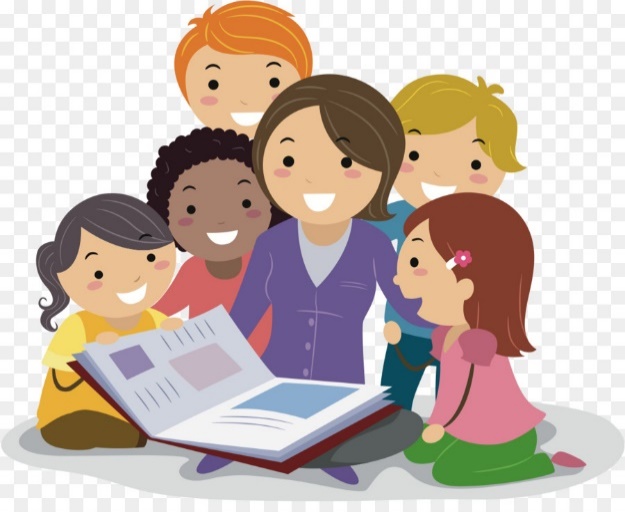 البيت الرّابع:
في ازْدياد العِلْمِ إِرغامُ العِدا          وَجَمالُ  العِلمِ إِصلاحُ العَمَلْ 

      إرغام: إجبار    
      العِدا:  الأعداء، مفردها عدوّ. 


الشّرح: العلمُ سلاحٌ ضدَّ الأعداءِ وفيهِ إصلاحُ العمل.
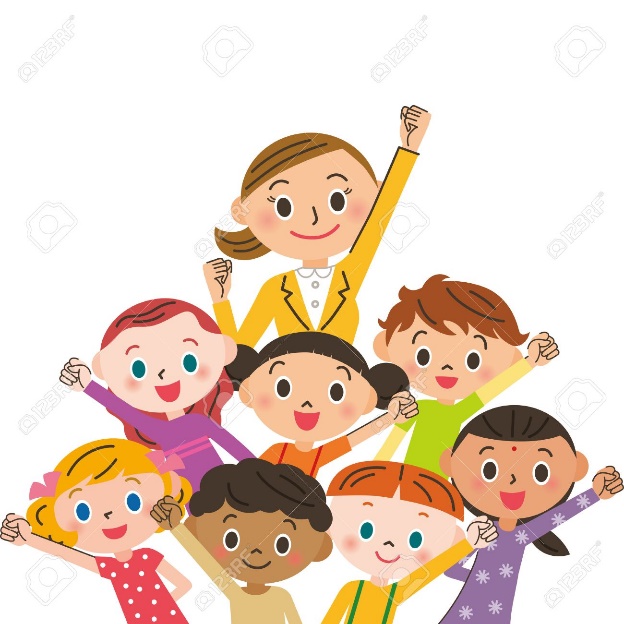 البيت الخامس:
لا تَقُلْ أَصْلي وَفصْلي أَبَدًا       إِنّما أَصْلُ الفَتى ما قَدْ حَصَلْ                             
          أصلي: أساسي، جذوري . 
          فصلي: فرعي ( أصل وفصل في النّسب ) 
ما قد حصلَ: ما أُنْجِزَ                                                   
  الشّرح : عدم الفخر بالأصل والنَّسب، فمعيار الفخر هو ما ينجزه الإنسان.
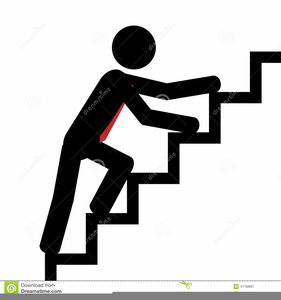 البيت السّادس:
قيمَةُ الإِنْسانِ ما يُحْسِنُهُ              أَكْثَرَ الإِنْسانُ مِنْهُ أَمْ أَقَلْ          

الشّرح :  قيمة الإنسان بما ينجزه بنفسه.
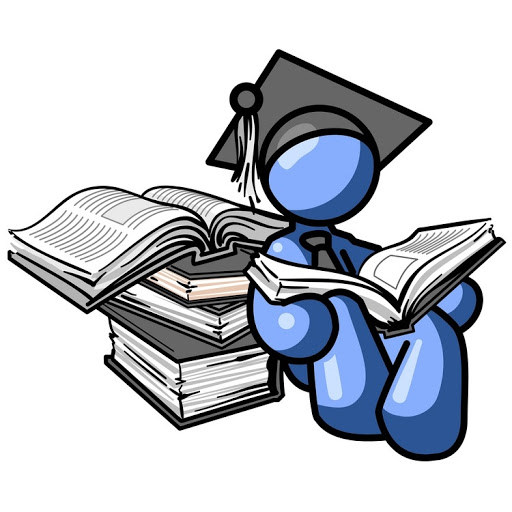 البيت السّابع:
دارِ جارَ السُّوءِ بِالصّبْرِ وَإِنْ      لَمْ تَجِدْ صَبْرًا فَما أَحلَى النّقَلْ! 

             دارِ: هي فعل أمر بمعنى لاطِفْ
             النّقل: الرَّحيل    
 
الشّرح: الدَّعوة إلى الصَّبر على جارِ السّوء أو الرَّحيل عنه.
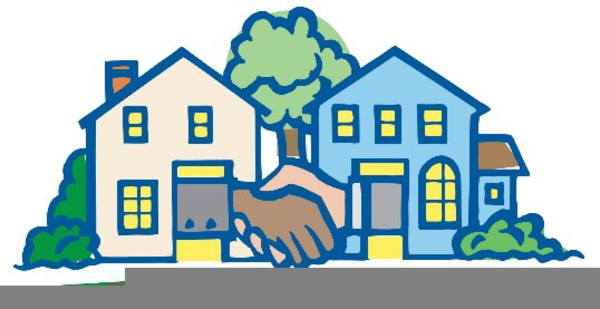 البيت الثّامن:
خُذْ بِنَصْلِ السّيْفِ واتْرُكْ غِمْدَهُ    واعْتَبِرْ فَضْلَ الْفَتى دونَ الحُللْ

           نصل السَّيف: حِدَّتُهُ
          غمد السّيف: بيته
          الحُلل : الأثواب 

الشّرح : الابتعاد عن المظاهر الشَّكليّة، والنَّظر إلى أعماق الأمورِ.
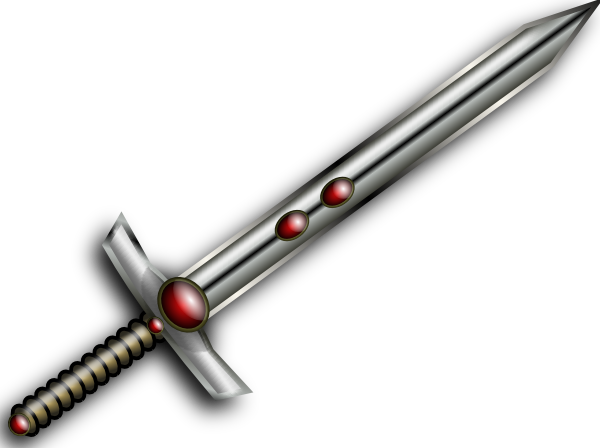 الأسئلة
السّؤال الأوّل: ما النّصائح الّتي قدّمها الشّاعر في القصيدة؟ 

...........................................................................................................................................................................................................................................................................................................................................................................................................................
الأسئلة
السّؤال الأوّل: ما النّصائح الّتي قدّمَها الشّاعر في القصيدة؟ 
طلب العلم والبُعد عن الكسل. 
عدم المبالغة في ساعات النّوم. 
الجدّ والاجتهاد يقودنا إلى تحقيق أهدافنا في الحياة. 
عدم التّفاخر بالأصول، بل بالأعمال. 
مداراة جار السّوء والصّبر عليه، وإن تعذّر ذلك فيفضّل الرّحيل عنه.
السّؤال الثّاني: ما الجملة الّتي ذهبتْ مثَلًا على الألسنة في البيت الثّالث؟............................................................................................................................................
السّؤال الثّالث: فيمَ يكون ازدياد العلمِ وَجمالُهُ؟    
......................................................................................................................................
السّؤال الثّاني: ما الجملة الّتي ذهبتْ مثَلًا على الألسنة في البيت الثّالث؟
مَنْ سارَ على الدّربِ وصل.     

السّؤال الثّالث: فيمَ يكونُ ازديادُ العلمِ وَ جَمالُهُ؟  
يكون ازديادُ العلمِ في إرغام العدا، وَجمالهُ في إصلاح العَمل.
السّؤال الرّابع: ما المقصود بقولِ الشّاعرِ: إنّما أَصْلُ الْفتى ما قدْ حَصَلَ؟   ............................................................................................................................................
السّؤال الخامس: ما قيمةُ الإنسان الحقيقيّة؟   
...........................................................................................................................
السّؤال الرّابع: ما المقصود بقولِ الشّاعرِ: إنّما أَصْلُ الْفتى ما قدْ حَصَلَ ؟   المقصود بهذا القول : أنّ عمل الفتى وشخصيّته يدلّان عليه إنْ كان صالحًا أو غير ذلك، وليس نسبه وأصله.
السّؤال الخامس: ما قيمةُ الإنسان الحقيقيّة؟   
قيمة الإنسان الحقيقيّة بما يُقدّمه من عملٍ.
السّؤال السّادس: كيف يترتّب علينا أن نُعامل جار السّوء؟ ..............................................................................................................................
السّؤال السّابع: ما البيت الشّعريّ الّذي يقترب في مضمونه من البيت الآتي:                                                    
ليسَ الجمالُ بِأَثوابٍ تُزَيِّنُنا        إنَّ الجمالَ جمالُ العِلمِ والأَدَبِ  ................................................................................................................................................
السّؤال السّادس: كيف يترتّب علينا أن نُعامل جار السّوء؟ يترتّب علينا أن نصبرَ على جارِ السّوءِ، وإنْ لم نستطعْ صبرًا فلنرحلْ عنهُ.
السّؤال السّابع: ما البيتُ الشّعريّ الّذي يقترب في مضمونه من البيت الآتي:                                                    
ليسَ الجمالُ بِأَثوابٍ تُزَيِّنُنا        إنَّ الجمالَ جمالُ العِلمِ والأَدَبِ 
البيت الثّامن : 
خُذْ بنصلِ السّيفِ واتْرُكْ غِمدهُ     واعتبِرْ فضلَ الفتى دونَ الحُلل
السّؤال الثّامن : أكثَرُ: أقلُّ ما ضدُّ الكلماتِ الآتية: أبْعَدُ ، أَطوَلُ ، أَعْلَمُ .................           ......................................           ......................................           .....................
السّؤال التّاسع:  اقترحْ عُنوانًا مناسبًا آخرَ للنَّصِّ.    
...........................................................................................................................
السّؤال الثّامن: أكثَرُ: أقلُّ ما ضدُّ الكلمات الآتية: أبْعَدُ ، أَطوَلُ ، أَعْلَمُ           أَبعَد                     أَقرب           أَطول                  أَقصَر                     أَعلَمُ                    أَجْهَلُ
السّؤال التّاسع:  اقترحْ عُنوانًا مناسبًا آخرَ للنَّصِّ.    
تترك الإجابة للطّالب.